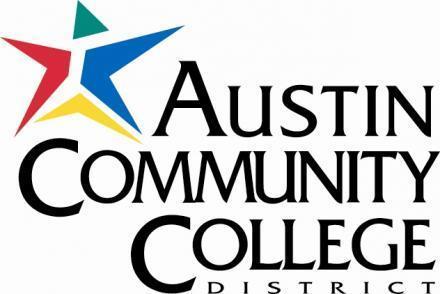 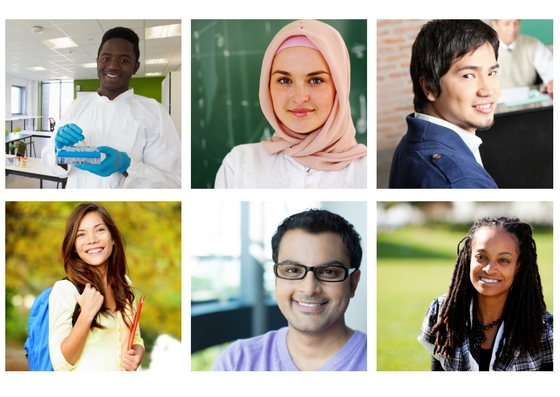 OFFICE OF EQUITY & INCLUSION UPDATE 
CAN BOARD OF DIRECTORS
9-8-17
1
THE VISION
Austin Community College District is a welcoming and inclusive environment for diverse students and community members where race, ethnicity, gender, and other human differences are no longer predictors of success.
2
MISSION
The Office of Equity and Inclusion exists to help the college build capacity to achieve equity in recruitment, inclusion, retention, and completion for underserved students and communities.
3
Why focus on race first?
Because the data tell us so…
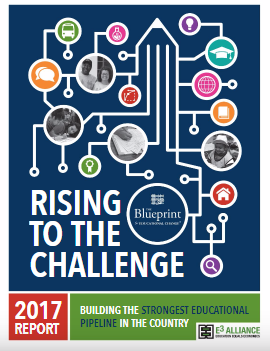 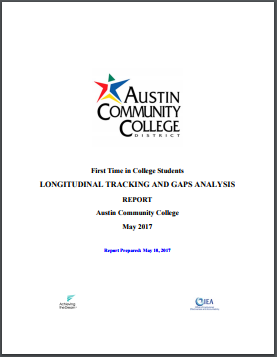 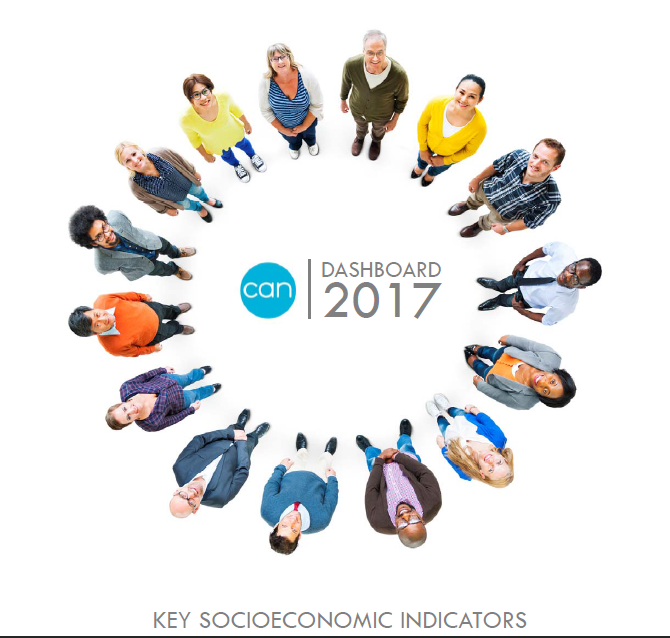 4
Aspen’s Ten Lessons for Taking Leadership on Racial Equity
5
STRATEGIES
Disaggregated data collection, analysis & use
Community Engagement & Asset Mapping 
Antiracist & Inclusion Training, & Development 
		Senior Leadership
		Community Members
		 Students, Staff & Faculty
Developing research-based tools to assess & guide
    community engagement, data use, planning, & evaluation
6
7
8
EQUITY REPORT CARD
Institutional guide, 
    self-assessment, & accountability tool  
Centralizes equity & inclusion in all processes
Developed by students,
     community, staff, & faculty 
Research-based & data-informed
 Living Document
9
TRUTH, RACIAL HEALING & TRANSFORMATION CAMPUS CENTER
AAC&U 
(W.K. Kellogg & Newman’s Own
 Foundation)

$30K 3-year Planning
Grant

“Create a positive narrative
 about race”

Engage 7-10 Community
 Partners
125 Applicants

   10 Selected

    Brown, Duke, Hamline,
    Milsaps, Rutgers, Spelman, The
    Citadel, University of Hawaii-
    Manoa, University of Maryland-
    Baltimore County 

ACC – 33 Community Partners
Letters of Support & Counting
10
ACC TRHT CAMPUS CENTER
Austin Community College envisions a community where race, ethnicity, and other human differences are no longer predictors of success and well-being in any sector of the community. This includes the elimination of barriers (policies, practices, attitudes and cultural messages) that reinforce differential outcomes by race.
11
What’s Next?
Campus Team Attends Orientation (Sept.)

    Campus Partners Thank you & Reception (Oct.)

    TRHT Campus Center Institute (Jan.)

    Planning & Quarterly Update Meetings (Beginning Spring 2018)
12
Contact
Stephanie Hawley
shawley@austincc.edu

Loretta Edelen
edelen@austincc.edu
13